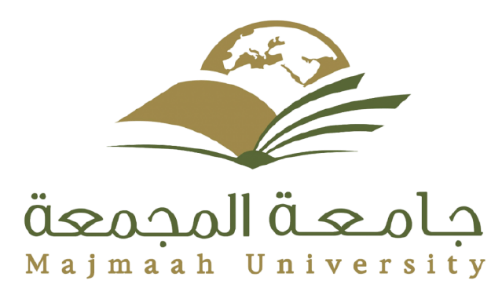 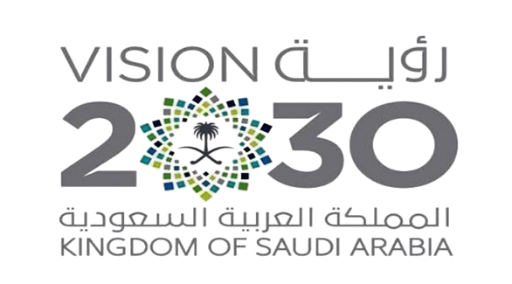 ادارة المراجع والفهرسة الإلكترونيةباستخدام برنامج EndNote
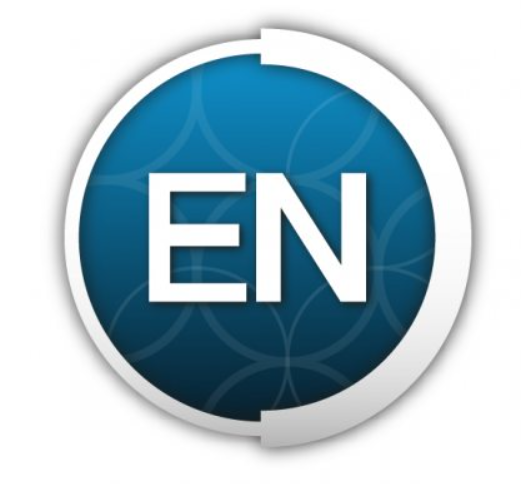 تقديم: أ. أريج عبدالعزيز الجغواني
قسم الفيزياء
وحدة التدريب
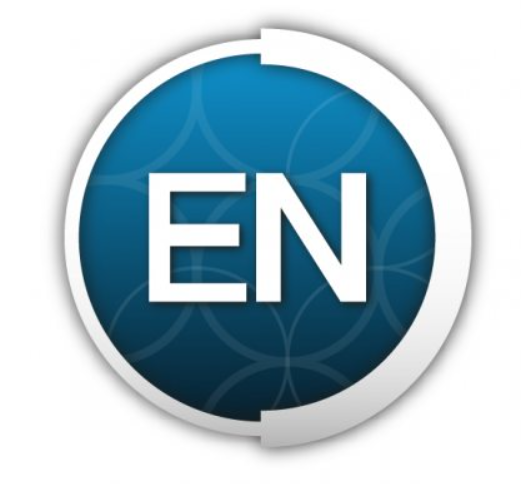 محاور الدورة
التعريف ببرامج إدارة المراجع
أهمية برامج إدارة المراجع
تعريف برنامج EndNote 
خصائص وميزات برنامج EndNote
تنزيل و تشغيل برنامج  EndNote
مثال تطبيقي
2
Areej AbdulAziz Aljaghwani
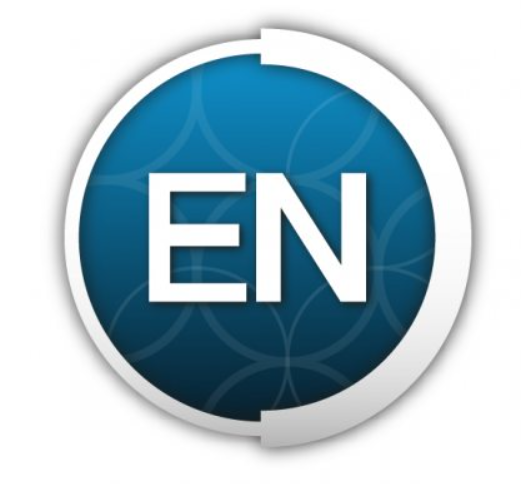 مقدمة
يستخدم الملايين من الباحثين والكتاب والعلماء والطلبة وأمناء المكتبات برامج إدارة المراجع للبحث عن قواعد البيانات على الإنترنت.
ويقوم البرنامج بتنظيم هذه المراجع والصور، وإنشاء الفهارس والقوائم والأرقام على الفور بدلاً من قضاء ساعات طويلة في كتابة المراجع يدوياً.
3
Areej AbdulAziz Aljaghwani
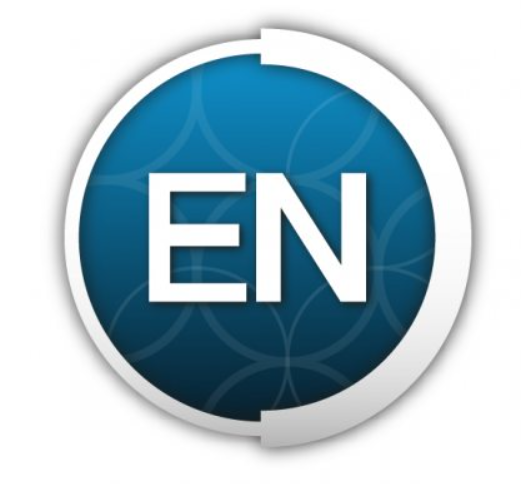 يربط البرنامج نظام التشغيل ويندوز وماكنتوش بمحركات البحث العلمي، مثل:
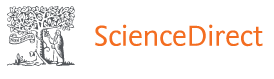 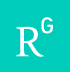 ResearchGate
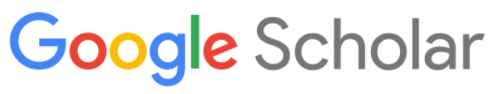 4
Areej AbdulAziz Aljaghwani
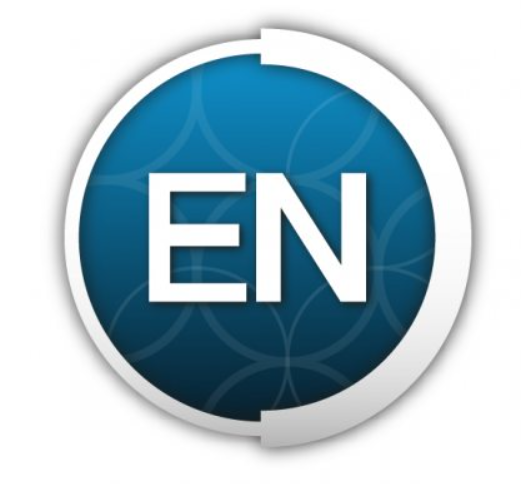 أهمية برامج إدارة المراجع
تسمح بالبحث عن المصادر والمراجع في فهارس المكتبات الرقمية المختلفة
توفر الوقت و الجهد في كتابتها يدويا
تساهم في ترتيب و حفظ المراجع بشكل صحيح
توفر إمكانية اختيار النمط  style الخاص بالمراجع
تسمح بأدراجها في برامج أخرى مثل  word  
تساعد الباحث بالاحتفاظ بجميع المراجع في مكان واحد (مكتبة) ليسهل الرجوع إليها.
5
Areej AbdulAziz Aljaghwani
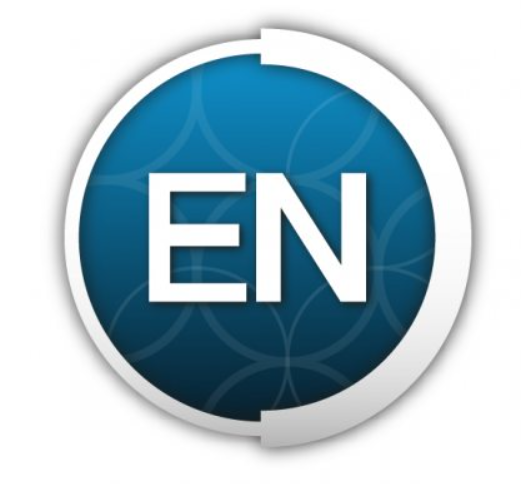 برامج إدارة المراجع
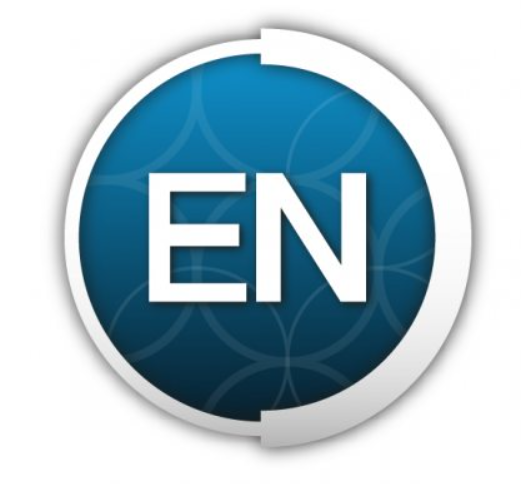 Zotero

RefWorks
EndNote

Colwiz

Mendeley
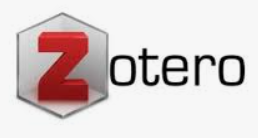 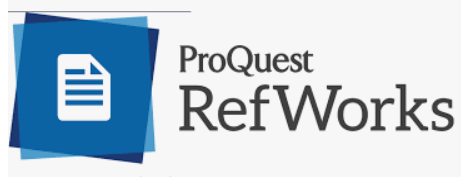 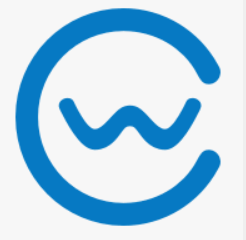 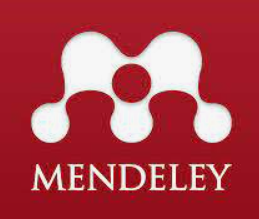 6
Areej AbdulAziz Aljaghwani
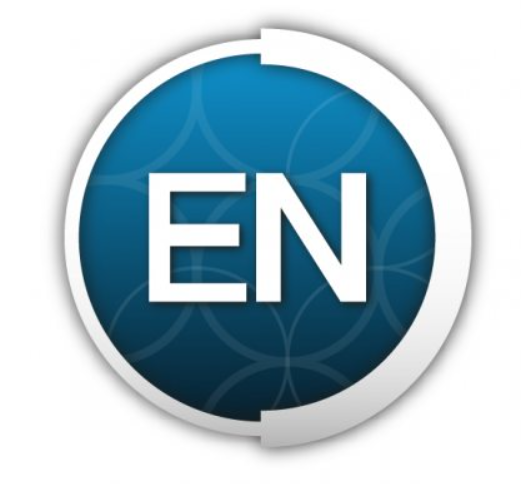 برنامج Endnote
هو برنامج يعمل بالتزامن مع مايكروسوفت وورد MS Word  لتنسيق وكتابة الاستشهادات (الاقتباسات) في النص تلقائياً، وكتابة قوائم المراجع وفقاً للنمط الذي يختاره الباحث. 
ويمكن أيضا بواسطته انشاء قاعدة بيانات شخصية لجمع وتخزين السجلات لمصدر من مصادر المعرفة المختلفة (كتب، مجلات علمية، مقالات... ).
7
Areej AbdulAziz Aljaghwani
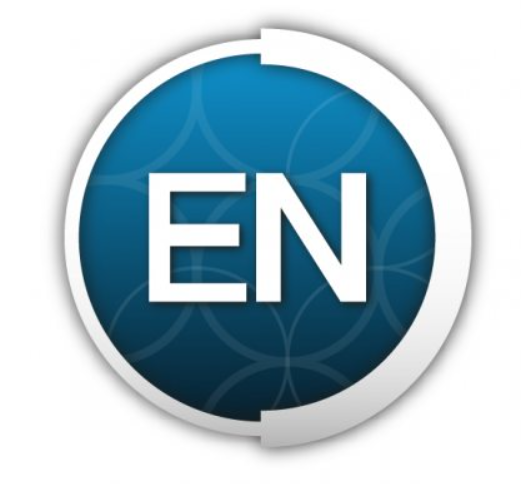 ميزات برنامج Endnote:
يسهل إنجاز عملك بإنشاء الفهارس تلقائيا.
لديه أكثر من 6,000 نمط لصياغة المراجع.
حفظ جميع مراجعك في مكان واحد ويمكنك أيضاً فتح أكثر من مكتبة داخل البرنامج.
البحث عن أي مرجع بسهولة باستخدام (اسم أحد الكتًاب أو جزء من العنوان).
تنظيم قاعدة بياناتك في البرنامج إلى أقسام مختلفة وحفظ مراجعك طبقاً لرغبتك في استخدامها مستقبلاً مثل (المقدمة والباب الأول..الخ).
انشاء تلقائي لقائمة المراجع في نهاية المستند.
أثناء الكتابة يقوم البرنامج بترقيم مراجعك واستخدام أي طراز ترغبه لعرضها.
في حال مسح مرجع يقوم البرنامج مباشرة بإعادة ترقيم مراجعك.
تستطيع استخدام البرنامج مع برامج تحرير النصوص مثل مايكروسوفت وورد Microsoft Word.
استيراد ملفات pdf  من مجلد معين واضافته للمكتبة مع كافة تفاصيل الملفات.
متوافق مع معظم قواعد البيانات.
8
Areej AbdulAziz Aljaghwani
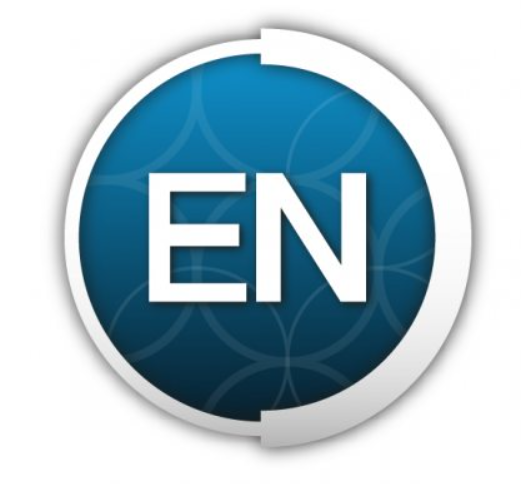 تنزيل البرنامج
البرنامج غير مجاني، ويمكن شراؤه من خلال الموقع الرسمي:
https://endnote.com/

بالإضافة إلى أن العديد من الجامعات غالبا ما توفر نسخة من برنامج Endnote.
9
Areej AbdulAziz Aljaghwani
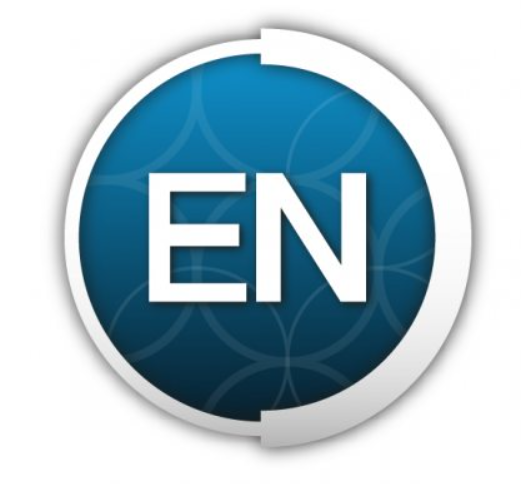 من خلال الاتصال بشبكة انترنت جامعة المجمعة، ادخل على الرابط:
تحميل

https://www.mu.edu.sa/ar/%D8%A7%D9%84%D8%B9%D9%85%D8%A7%D8%AF%D8%A7%D8%AA/%D8%B9%D9%85%D8%A7%D8%AF%D8%A9-%D8%B4%D8%A4%D9%88%D9%86-%D8%A7%D9%84%D9%85%D9%83%D8%AA%D8%A8%D8%A7%D8%AA/endnote\
10
Areej AbdulAziz Aljaghwani
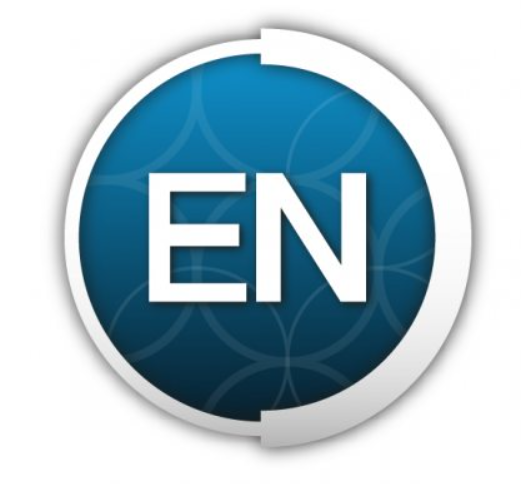 تثبيت البرنامج
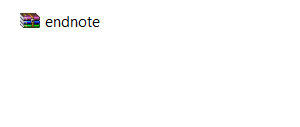 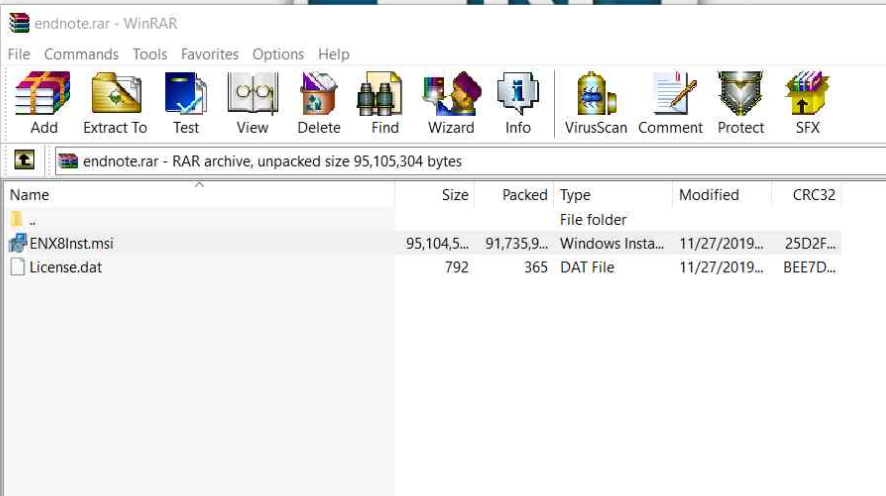 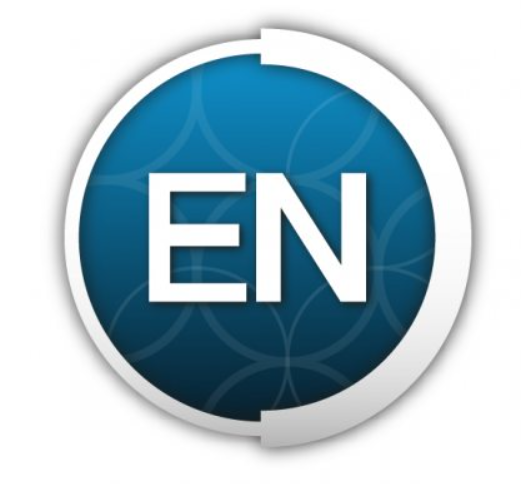 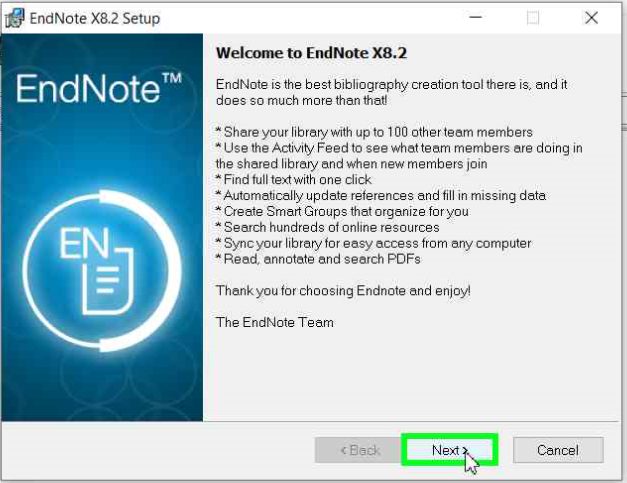 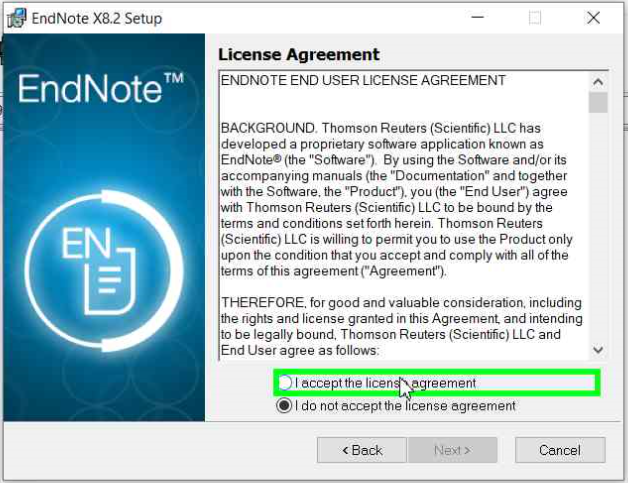 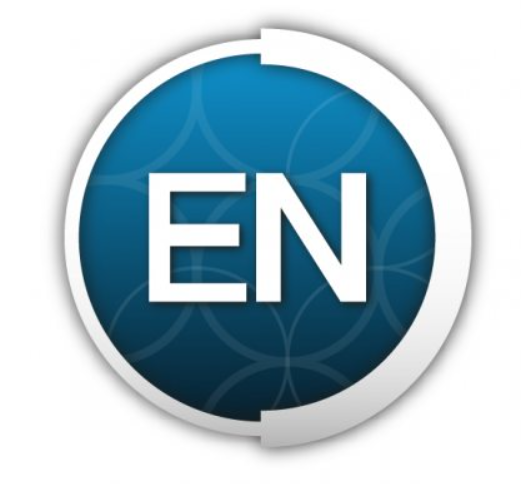 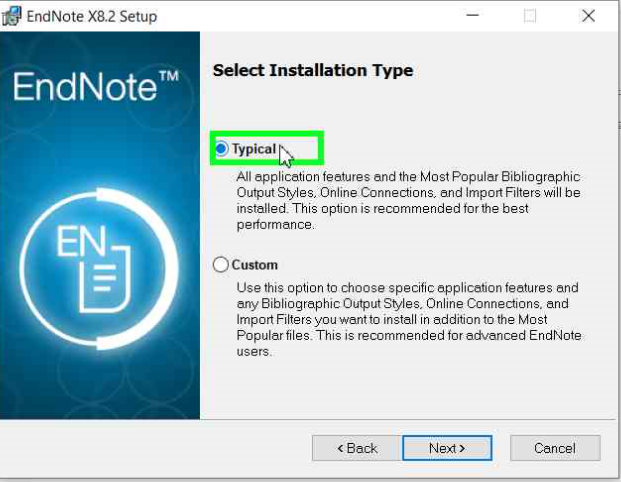 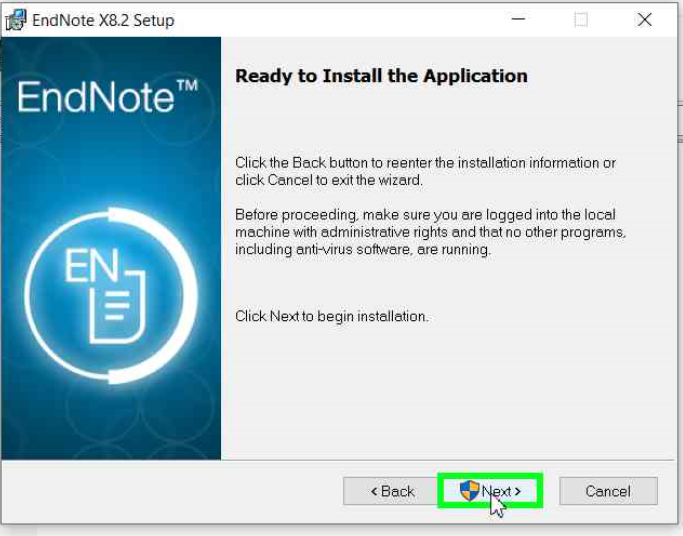 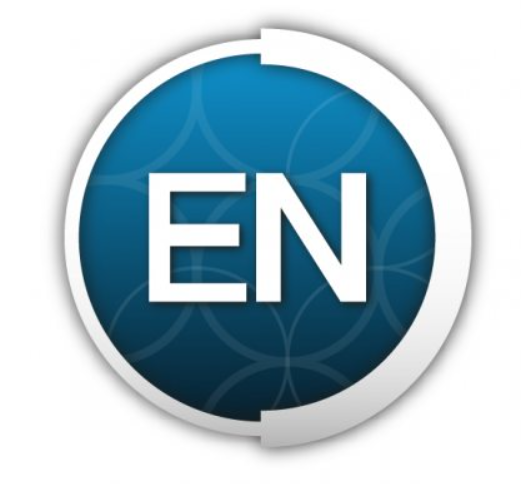 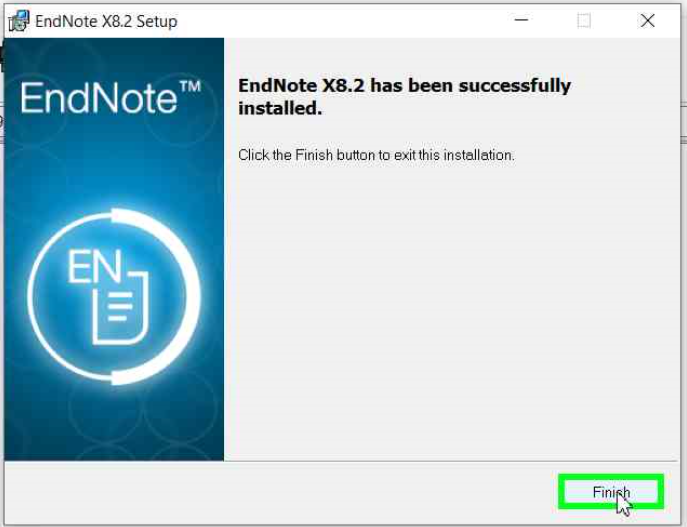 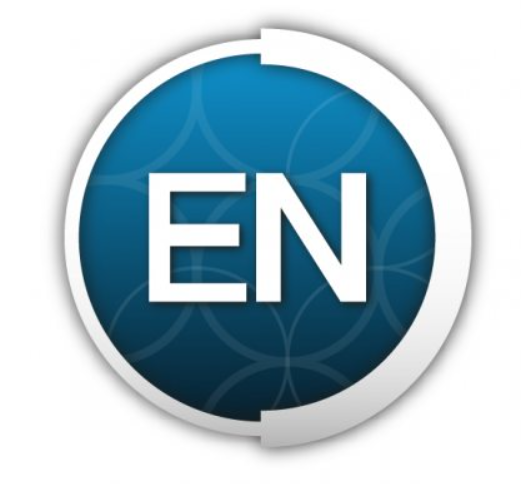 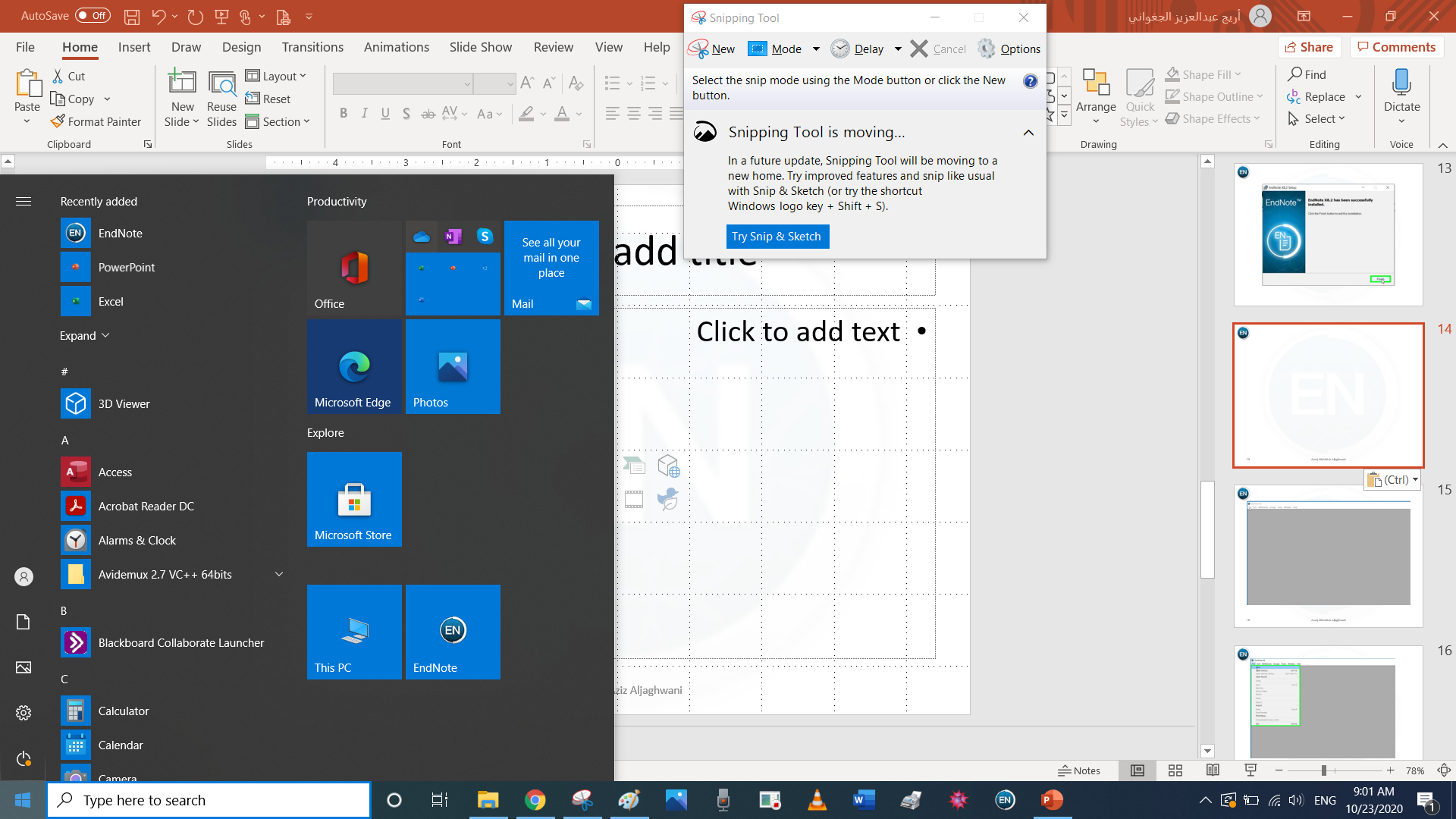 15
Areej AbdulAziz Aljaghwani
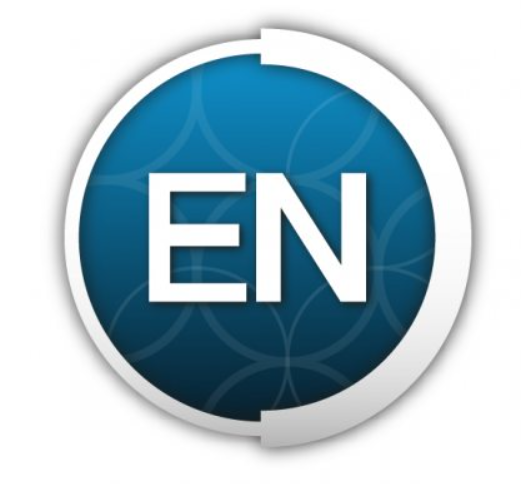 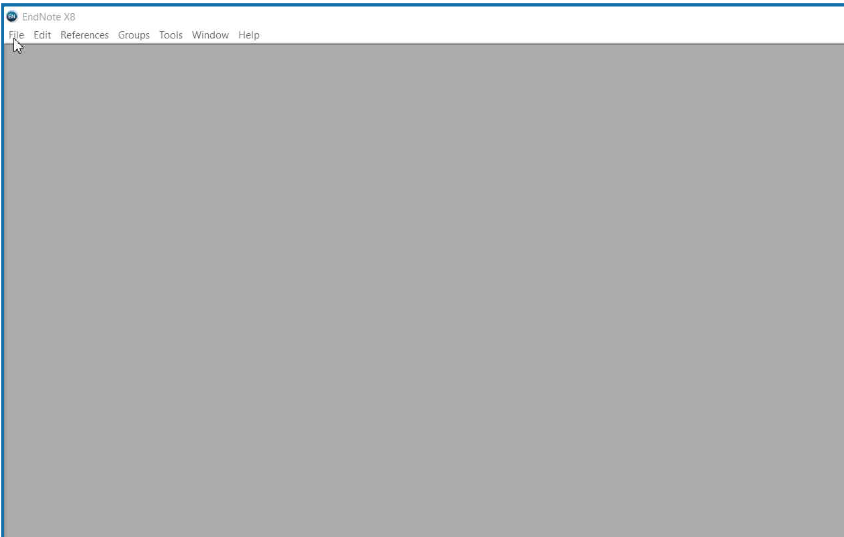 16
Areej AbdulAziz Aljaghwani
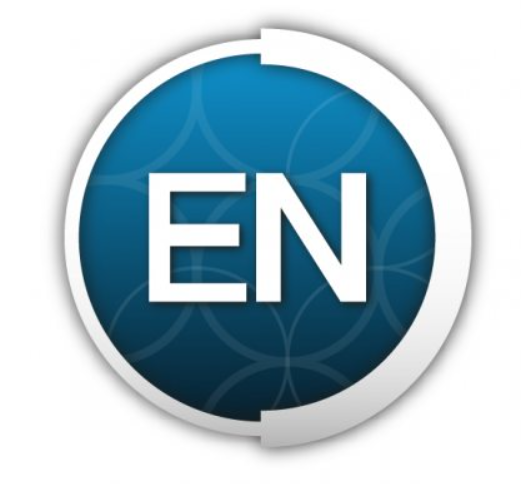 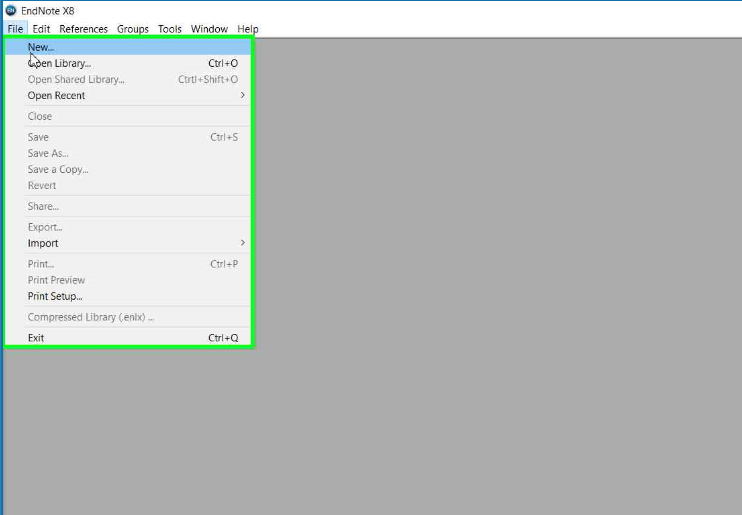 17
Areej AbdulAziz Aljaghwani
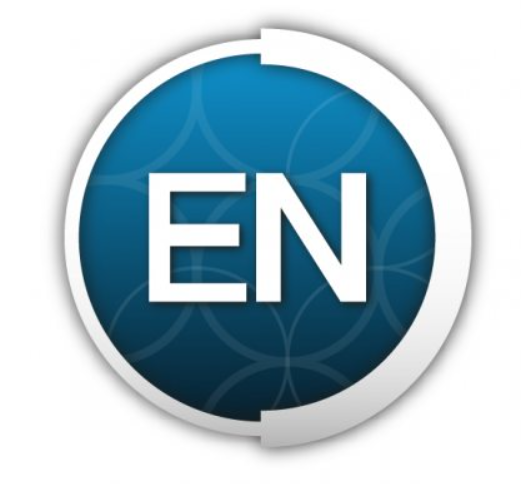 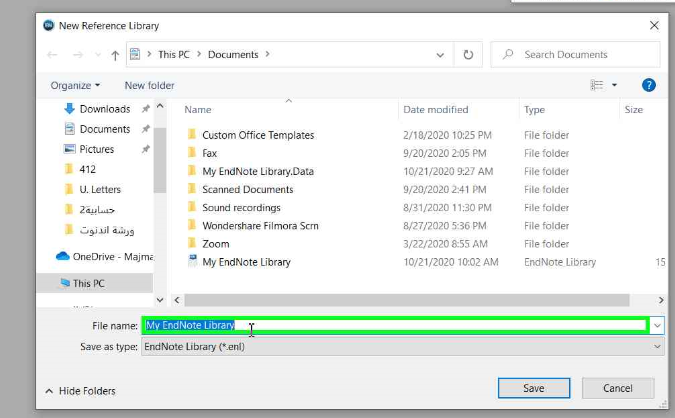 18
Areej AbdulAziz Aljaghwani
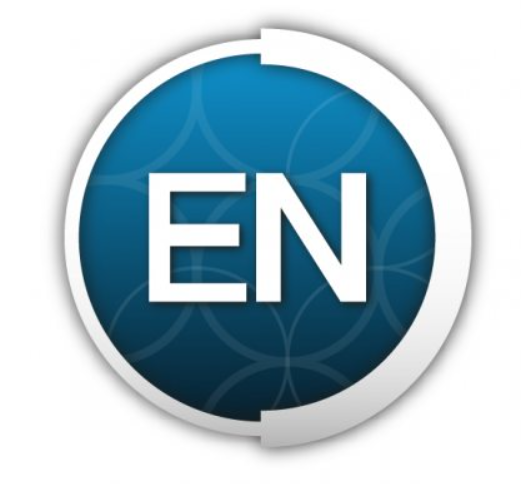 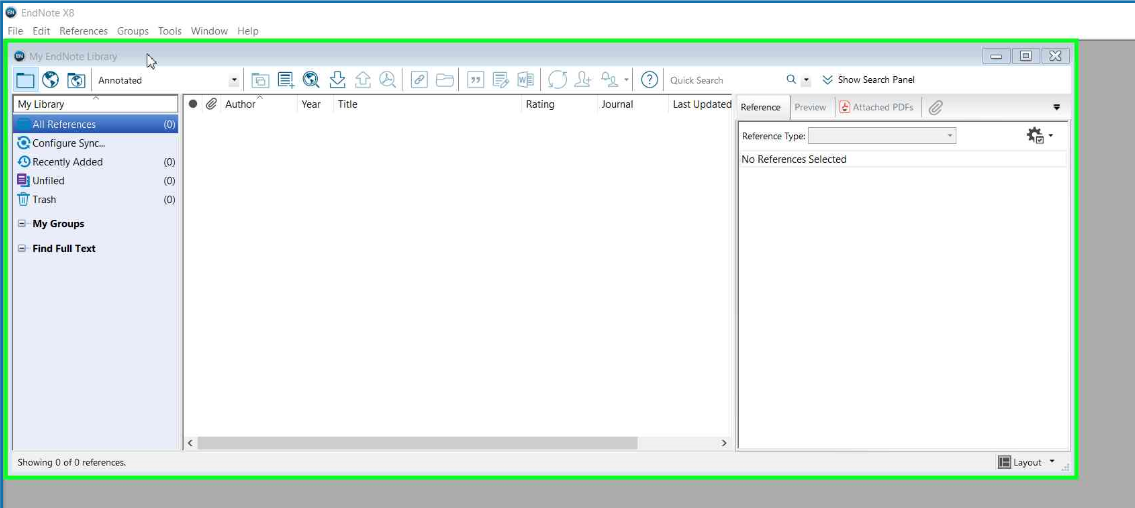 19
Areej AbdulAziz Aljaghwani
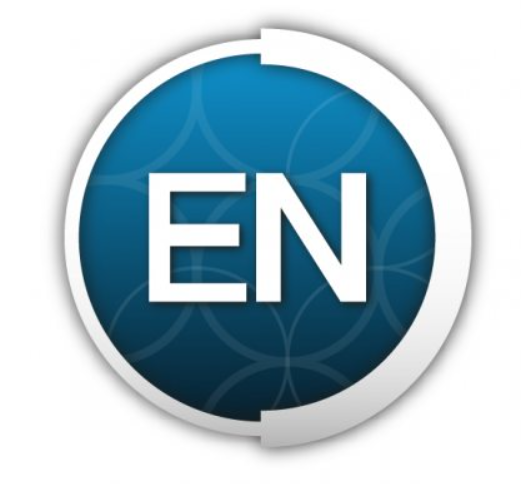 مثال تطبيقي
20
Areej AbdulAziz Aljaghwani
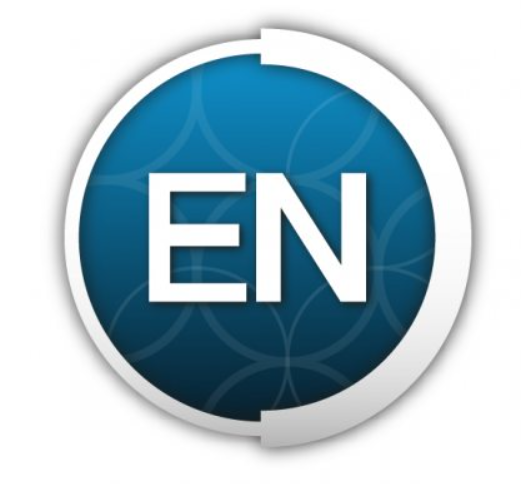 ملخص الدورة التدريبية
تم توضيح أهمية استخدام برنامج  EndNote   لتنظيم وإدارة المراجع، ومناقشة استيراد المراجع إلى البرنامج، وكذلك تنظيم وإنشاء المجموعات، وأيضاً إدراج المراجع في برنامج MS WORD، وتنسيق أنماط المراجع.
21
Areej AbdulAziz Aljaghwani
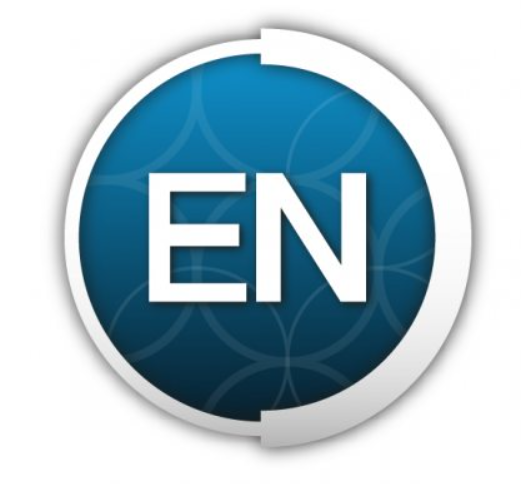 شكرا لكم
22
Areej AbdulAziz Aljaghwani
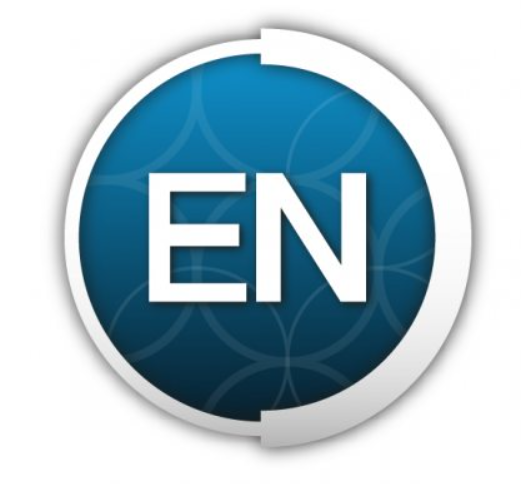 روابط مساعدة:
كيفية استخدام برنامج الاندنوت How to use Endnote X8
https://www.youtube.com/watch?v=DPgfkCn3MhM

التعديل في نمط أو شكل المرجع
https://www.youtube.com/watch?v=shDPZ2QxuqI

EndNote: Editing an Output Style
https://www.youtube.com/watch?v=lbq-naXl8r4
23
Areej AbdulAziz Aljaghwani